Modeling the Evaluative Content of Personality Questionnaires: A Bifactor Application
Samuel T. McAbee
Illinois Institute of Technology

Michael D. Biderman*
University of Tennessee at Chattanoooga
Zhou “Job” Chen
University of Oregon

Nhung Hendy
Towson University
Ideas in Testing Conference
November 13th, 2015
1
[Speaker Notes: “Thank you all for being here today. I would like to thank my collaborators on this work, especially Mike Biderman who is first author on the under-review paper on which this talk is based.”]
Evaluative Content in Personality Items
Personality items are multiply determined, reflecting both domain and evaluative content (Kuusinen, 1969)
“… the empirical research findings indicate that the [Big Five] are frequently and importantly correlated with one another, usually to reflect an overriding evaluative component” (Block, 1995, p. 199) (i.e., a general evaluative factor)

Different perspective on evaluative content in personality questionnaires…
In developing the HEXACO-PI-R: “…[We] avoided statements that seemed to involve a large subjective element and would depend heavily on favorable versus unfavorable self-evaluations…” (Lee & Ashton, 2013, p. 674)
In developing the NEO-PI-R: “… it is difficult if not impossible to separate the desirability of items from their content” (Costa & McCrae, 1988, p. 259)
2
[Speaker Notes: Three ways to handle evaluative content:
Remove/revise items
Identify items the load exclusively on an evaluation factor or scale, and control for this
Our advocated strategy: Partition variance in personality items due to domain and evaluative content.]
The General Factor of Personality: Method or Substance?
Researchers have frequently identified a general factor within the personality space (e.g., Erdle & Rushton, 2011; Musek, 2007; cf. Revelle & Wilt, 2013)
The general factor of personality (GFP), in part, appears to reflect an evaluative characteristic (e.g., Davies, Connelly, Ones, & Birkland, 2015)
Does the GFP represent evaluation within persons or within items?
How should we model the GFP?
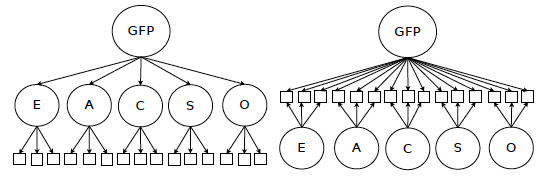 3
Bifactor Model
Higher-Order Model
Bifactor models of the GFP: Method or Substance?
Substance?
Biderman, Nguyen, Cunningham, & Gorbhani (2011)
The general factor positively correlates with positive affect and negatively correlates with negative affect
Simsek (2012)
The general factor positively correlates with self-esteem

Method?
Bäckström et al. (2007, 2009, 2014)
Removing socially desirable content from personality items/questionnaires reduces loadings of items on a general bifactor
Pettersson, Turkheimer, Horn, & Menatti (2012) and Kulas & Stachowski (2012)
Item loadings on the general factor correlate with third-party ratings of item social desirability
4
Hypotheses
Hypothesis 1. Bifactor exploratory factor analysis and confirmatory factor analysis models of the NEO-FFI-3 and HEXACO-PI-R questionnaires will demonstrate improved fit relative to their corresponding correlated factors models without a general factor

Hypothesis 2. There will be positive relationships between loadings of items on a general factor for the NEO-FFI-3 and the HEXACO-PI-R and independently obtained valence estimates of the items

Hypothesis 3. The general factor from the NEO-FFI-3 and the HEXACO-PI-R will be positively related to self-esteem and positive affect, and negatively related to depression and negative affect

Hypothesis 4. Correlations of group factor scores from bifactor models with a measure of affect from the RSE, PANAS, and Depression questionnaires will be closer to zero on average than correlations of summated scale scores with that same measure
5
Measures
Personality Measures
60-item NEO-FFI-3 (Costa & McCrae, 1992) and 100-item HEXACO-PI-R (Lee & Ashton, 2004)
Neuroticism (NEO-FFI-3) and Emotionality (HEXACO) were reverse scored such that high scores within each domain represented a characteristic the opposite of neuroticism (i.e., Stability)
Affective Measures 
Costello and Comrey (1967) Depression scale (14 items)
Rosenberg (1965) Self-Esteem Scale (10 items) 
20-item PANAS (Watson et al., 1988)

Items for all questionnaires were rated on a 7-point Likert scale of accuracy (1 = completely inaccurate, 7 = completely accurate)
6
Sample
NEO-FFI-3 Sample
317 undergraduates at a medium-sized Southeastern university 74.4% female, 75.8% White, 15.4% Black, and 8.8% other
Mean age was 20.38 years (SD = 5.15) 

HEXACO-PI-R Sample
788 students enrolled at either a Southeastern public university (n = 508) or a Southern private university (n = 280) 
66.8% female, 57.9% White, 9.4% Black, 19.8% Asian, and 12.9% other
Mean age was 19.91 years (SD = 3.01).

All data were collected online
7
[Speaker Notes: All data were collected online. Both the NEO-FFI-3 and the HEXACO-PI-R were available to students, and many took both. Only those students who either completed only the NEO-FFI-3 or who completed this measure first were included in the NEO sample. Those who completed the HEXACO as the first or only survey were included in the HEXACO sample.]
Valence Judgments
Valence judgments were obtained from two independent samples using the following Instructions:

“Our interest in this survey is not on your characteristics but on the characteristics of the items. For each item, think about how people would evaluate a person like you if that person had the characteristic mentioned in the statement using the following schema: ‘If a person had this characteristic, it would make him or her look (1 = absolutely bad, 2 = very bad, 3 = bad, 4 = neither good nor bad, 5 = good, 6 = very good, 7 = absolutely good)’.”

Personality Measures
336 students from a medium-sized Southeastern university, taken from the same subject pool as that for the NEO-FFI-3 a year before data for the primary sample were collected 

Affective Measures
185 participants from MTURK (www.mturk.com). Respondents were asked to rate items for the Depression, Self-esteem, and PANAS scales

No demographic information was obtained from these participants
8
[Speaker Notes: Will not discuss results relating valence estimates on affect items to their general factor loadings.]
Analytic Strategy
Bifactor CFA & EFA models
EFA solutions were rotated using the targeted bifactor rotation option within the ESEM procedure (Morin et al., 2015) 
Criterion loading matrix: Simple structure independent clusters model (ICM)
Loadings on the general factor were freely estimated

For all bifactor models, the general factor was estimated as orthogonal to the group factors; however, domain factors were allowed to covary (see Morin et al., 2015; Reise, 2012)
Correlated residuals specified for personality facet scales within the HEXACO-PI-R (cf. McAbee et al., 2014)

Item responses were analyzed without reverse-scoring
Factor scores were computed using the regression method (Muthén & Muthén, 1998-2012)
9
[Speaker Notes: All models were tested using maximum likelihood estimation in Mplus v7.31  (Muthén & Muthén, 1998-2015). 

EFA vs. CFA
Results supporting the need for a general factor, even after all possible cross-loadings were estimated, would provide stronger support for the existence of such a factor than is currently available 

Loadings of items on the primary group factor were freely estimated, but the criterion values for loadings of items on all the non-primary group factors were targeted at zero (i.e., a simple structure ICM model)

All factor variances were fixed to 1.0, and all models were assessed using common standards of close model fit. For all models, the model without a general factor is a special case of the bifactor model, and thus the chi-square difference test was used to provide information on the extent of the difference in fit.]
Model Fit: NEO-FFI-3
Hypothesis 1 Supported
Note. N = 317. Δχ2 estimates in bold are statistically significant, p < .001
Congruence coefficient (EFA vs. CFA general factors) = .94; Factor scores r = .91
10
Model Fit: HEXACO-PI-R
Hypothesis 1 Supported
Note. N = 788. Δχ2 estimates in bold are statistically significant, p < .001
Congruence coefficient (EFA vs. CFA general factors) = .86; Factor scores r = .91
11
General Factor Loadings & Third-Party Evaluations: NEO-FFI-3
Loadings on General Factor from EFA
Overall r = .67
Positive only r = .43
Negative only r = .34
Hypothesis 2 Supported
12
[Speaker Notes: For the NEO questionnaire the mean of the valences of the Openness items was closest to the midpoint, while the mean of valences of the Stability items was just slightly larger.]
General Factor Loadings & Third-Party Evaluations: HEXACO-PI-R
Loadings on General Factor from EFA
Overall r = .86
Positive only r = .57
Negative only r = .77
Hypothesis 2 Supported
13
[Speaker Notes: For the HEXACO questionnaire, across the six domains the means of the valences of the Stability and Openness items were closest to the midpoint of the scale. 
Thus, the differences in valences of the items offer an explanation for the differences in mean loadings of the items on the general factor for both questionnaires.]
Correlations with affective scale scores
Hypothesis 3 Supported
Note. 1N = 317, 2N = 788. All correlations significant, p < .001.
Diagonals are reliabilities of scales and factor determinacies of latent variables.
14
Model Fit: Affective Measures
Note. 1N = 965, 2N = 1105. Δχ2 estimates in bold are statistically significant, p < .001
15
Correlations with latent affective factors
Hypothesis 3 Supported
Notice anything?
Note. 1N = 317, 2N = 788. All correlations significant, p < .001.
Diagonals are reliabilities of scales and factor determinacies of latent variables.
16
Correlations between personality factors and general factor of Core Affect
Hypothesis 4 Supported
Note. 1N = 317, 2N = 788. 3Individual rs were converted to Fisher’s z’ which were averaged, then converted back to r.
17
So What?
Adding a general factor leads to improvements in goodness of fit 
Improvement is not an artifact of the general factor’s capturing of unaccounted-for secondary loadings 

Loadings on the general factor correlate with third-party valence ratings
Evaluative item content will be related to responses regardless of whether the items were designed to assess evaluation or not
Researchers should control for this evaluative factor when assessing relations among personality dimensions and with external criteria

General factor correlates with affective characteristics: thus, may also reflect respondents’ core affective state

Is the general factor more method or substance?
Appears to be a bit of both… (cf. Davies et al., 2015)
18
[Speaker Notes: Positive relationship between loadings on the general factor and third-party valence estimates suggests that the general factor represents respondent evaluations of a specific aspect of item content, just as the group factors represent evaluations of trait-relevant content]
Questions?
Thank You!
For more information, please contact Sam McAbee (smcabee@iit.edu) or visit: https://sites.google.com/a/iit.edu/smcabee/
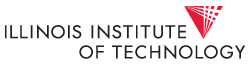 19